Oceanografía Satelital : Procesamiento Digital de las Imágenes Satelitales
M. en C. Ranulfo Rodríguez Sobreyra
Laboratorio de Oceanografía Física y Cartografía Oceánica Satelital (LOFCOS) 
ICML-UNAM
Procesamiento Digital
Es la transformación de una señal digital para destacar o suprimir diferentes características que tienen una relevancia especial para una aplicación particular.
Procesamiento digital de Imágenes
Restauración y Reconstrucción.
Reconocimiento de Patrones.
Interpretación Física.
Imágenes Satelitales
Son una representación visual de la información captada por un sensor montado en un satélite artificial.
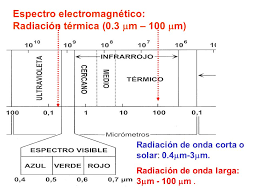 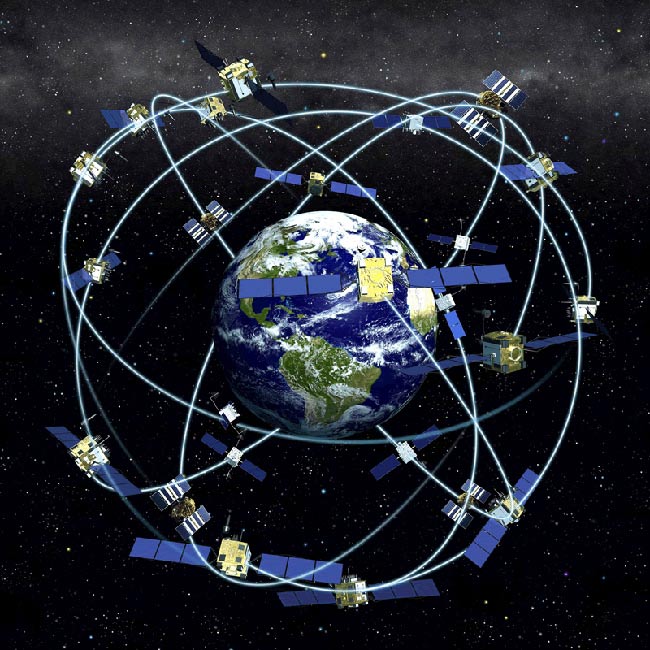 Imágenes Satelitales
Banco de Información de Imágenes Satelitales:
Periodo de 1996 a la fecha.
Sensores AVHRR (radiómetros avanzados de muy alta resolución).
Satélites NOAA 12, 14, 15, 16, 17,18 y 19.
Resolución espacial 1.1 Km2 (en el nadir).
Área de cobertura por paso es de 2,800 Km de ancho (en dirección transversal a la órbita del satélite) por casi 5,400 km de largo.
Cobertura geográfica en latitud 6° a 34° N, y en longitud 78° a 124° W. 
Se tienen 5 bandas espectrales.
Procesamiento de Imágenes Satelitales
Imagen de la Temperatura 
de la Superficie del Mar (TSM).
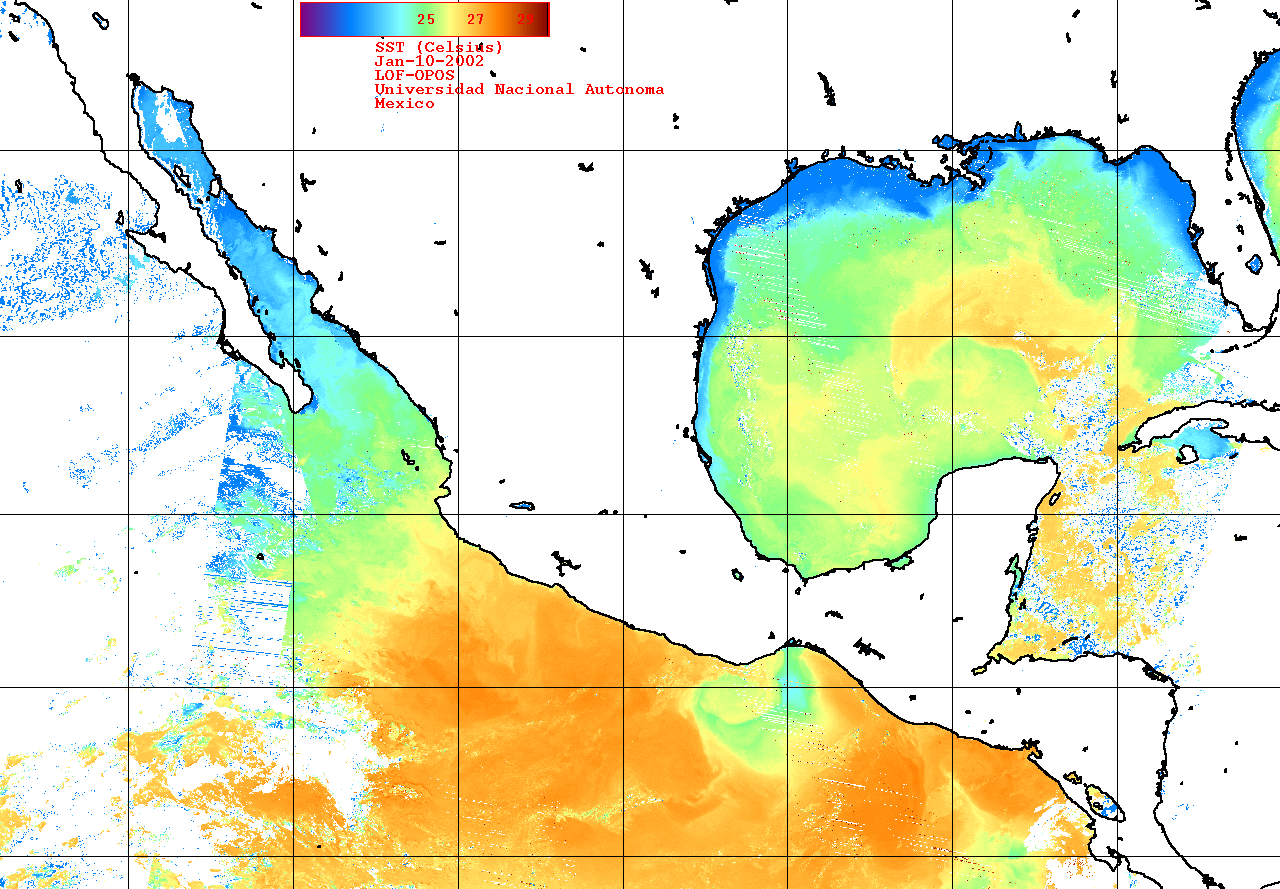 Imagen Satelital del canal visible.
Procesamiento de Imágenes Satelitales
Acciones:

  Sustituir un pixel cubierto por nube, que es inútil para el análisis, con un valor promedio, permite un mejor estudio de las estructuras térmicas ‘reconstruidas’.

Existen también varias posibilidades de interpolación: sumas de Fourier, funciones empíricas ortogonales, polinomios, etc. 

 Los valores promedio pueden ser en tiempo o en espacio. 

Calcular las tendencias de la TSM, pixel por pixel.
Procesamiento de Imágenes Satelitales
Promedio mensual de la TSM de enero de 2002
Pixel(40,61) – 4f
33
34
45
33
Pixel(40,61) – 23f
Pixel(40,61) – 24f
Pixel(40,61) – 9f
32
32
32
40
31
31
30
30
35
30
29
29
28
28
30
27
28
26
25
26
27
25
24
20
26
24
25
23
22
15
0
0
0
500
500
500
1000
1000
1000
1500
1500
1500
24
23
0
500
1000
1500
Procesamiento de Imágenes Satelitales
Interpolación con Sumas de Fourier.
- Con los valores promedio mensual  se obtienen imágenes diarias, interpoladas.
Procesamiento de Imágenes Satelitales
Procesamiento de Imágenes Satelitales
Interpolación Temporal
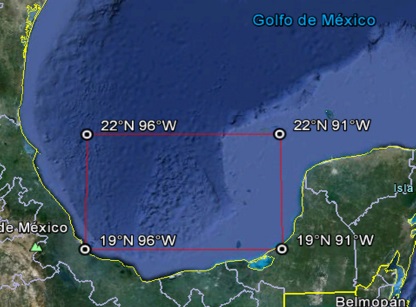 Interpolación Espacial
Interpolación
Temporal-Espacial
Procesamiento de Imágenes Satelitales
- Vectores y valores singulares
Año típico de la TSM del periodo 1996-2003
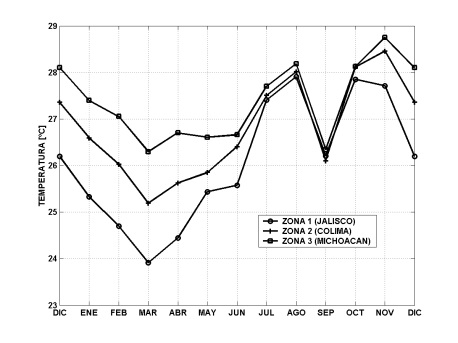 Promedio de la TSM, 1996-2003
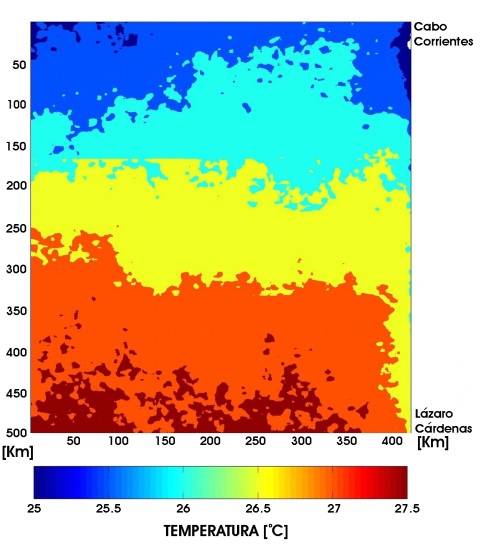 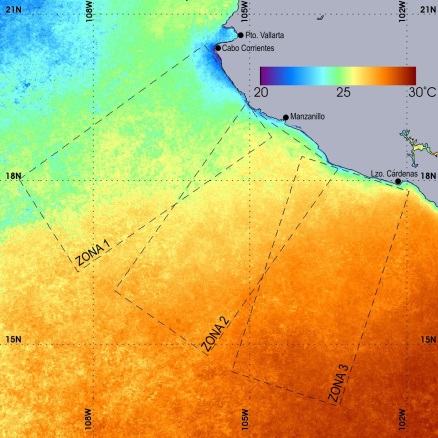 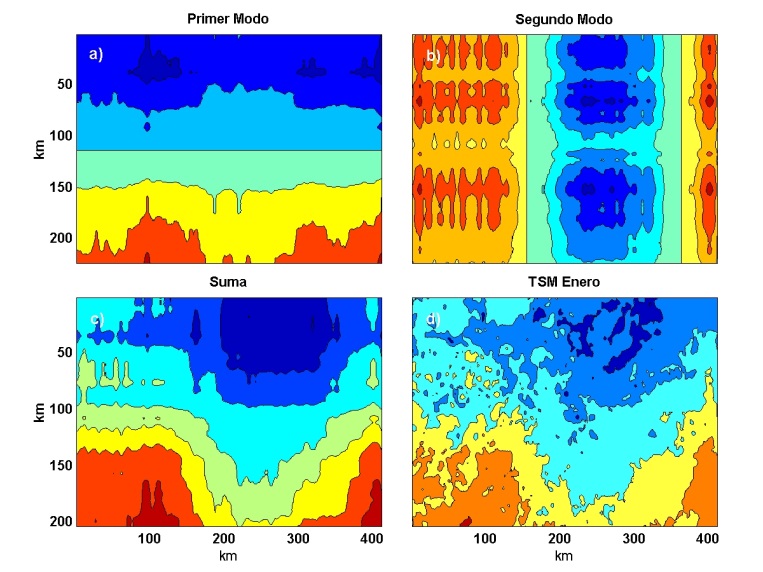 Sitios web de datos Imágenes Satelitales
NASA: : http://reverb.echo.nasa.gov/


CONABIO: http://www.conabio.gob.mx/informacion/gis/


UE : http://marine.copernicus.eu/


LOFCOS: http://calipso.icmyl.unam.mx
Programas para Procesamiento de Imágenes Satelitales
Programas  :
a) Pago de Licencia
ENVI
ArcGIS
MATLAB

Libres:
SEADAS
SAGA
SNAP -SENTINEL
Organización de las Imágenes Satelitales
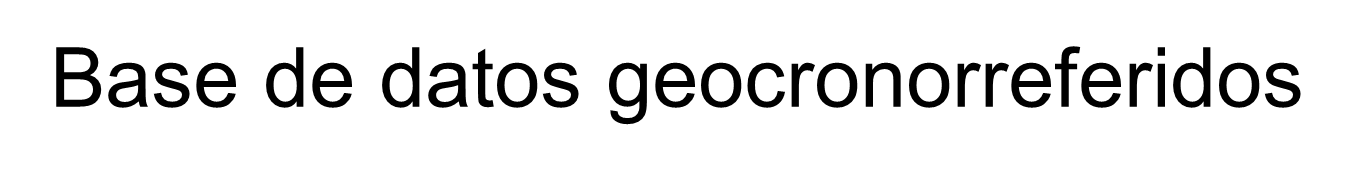 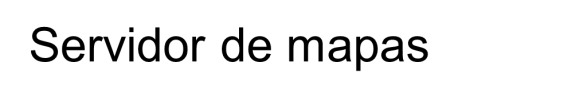 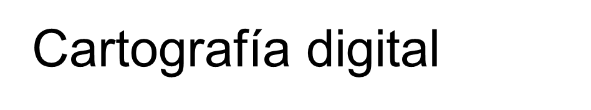 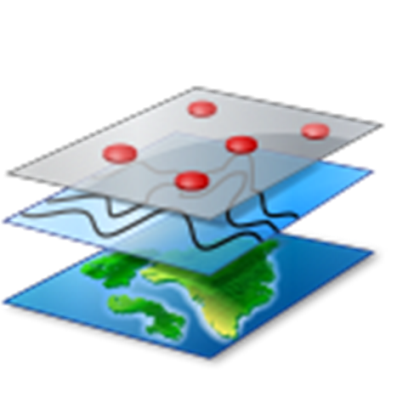 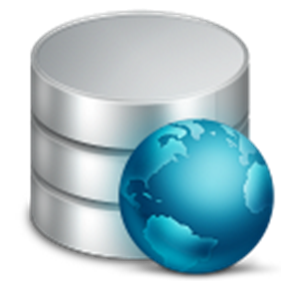 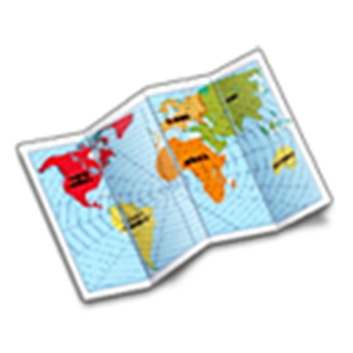 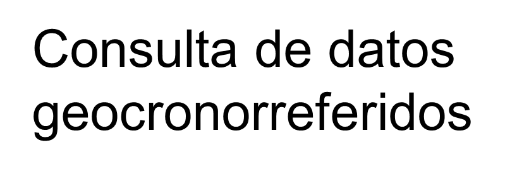 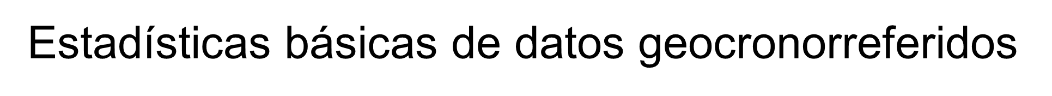 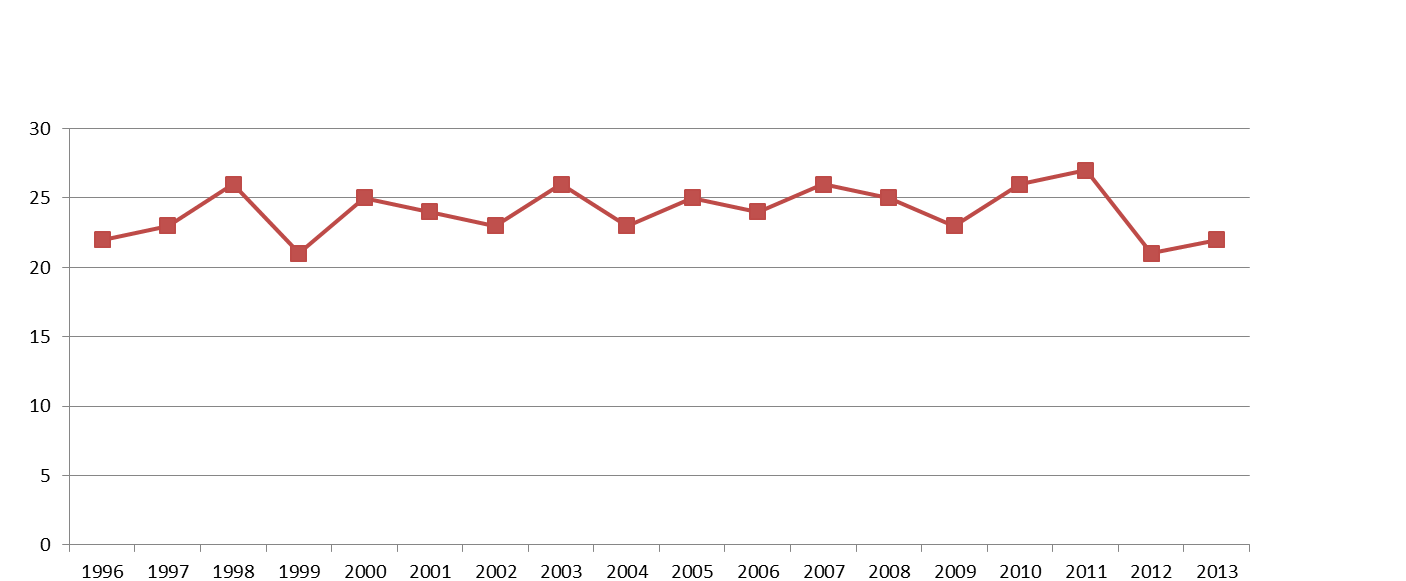 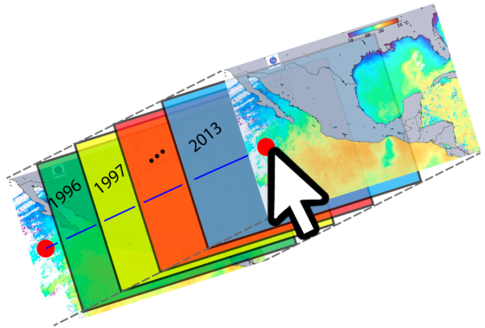 Gracias por la atención
Colaboradores:

Dr. Artemio Gallegos GarcíaM. en C. Ranulfo Rodríguez SobreyraOcean. Raymundo Lecuanda Camacho
Ing. Sylvia Nallely Sánchez PérezLaboratorio de Oceanografía Física y Cartografía Oceánica SatelitalInstituto de Ciencias del Mar y Limnología de la Universidad Nacional Autónoma de México